WATER JET MACHINING
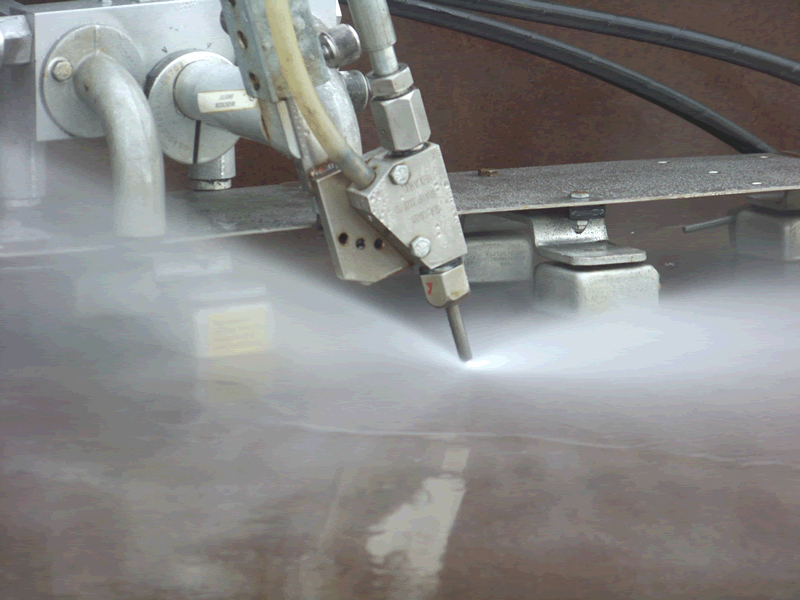 Dr. S. Krishnamohan,
Professor/Mech
EGSPEC, Nagai
Water-jet machining
It is manufacturing through the use of highly pressurized liquid, forced through a nozzle and used as the cutting tool.
The orifice can range from 5 to 20 thousandth of an inch.
PRINCIPLE
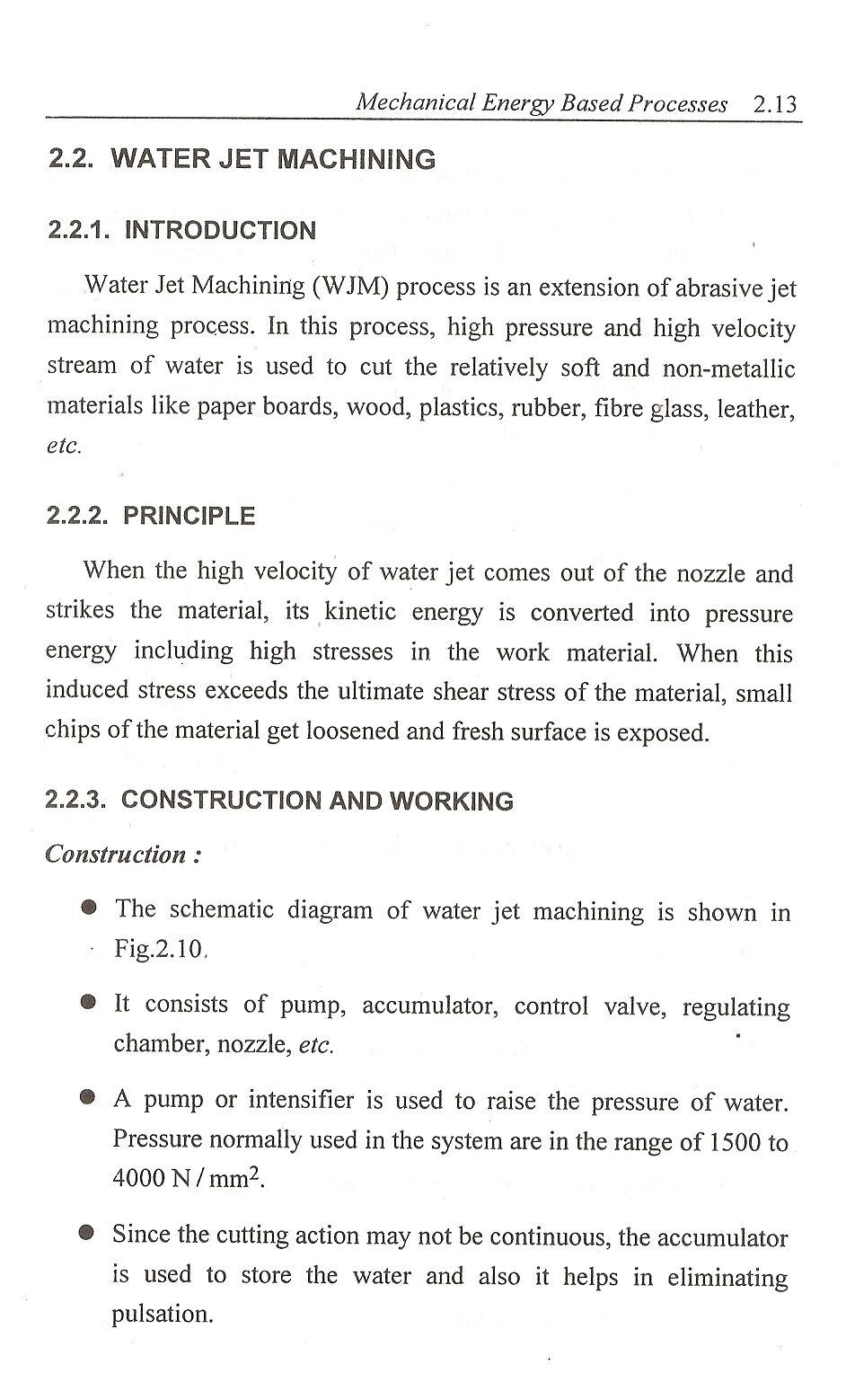 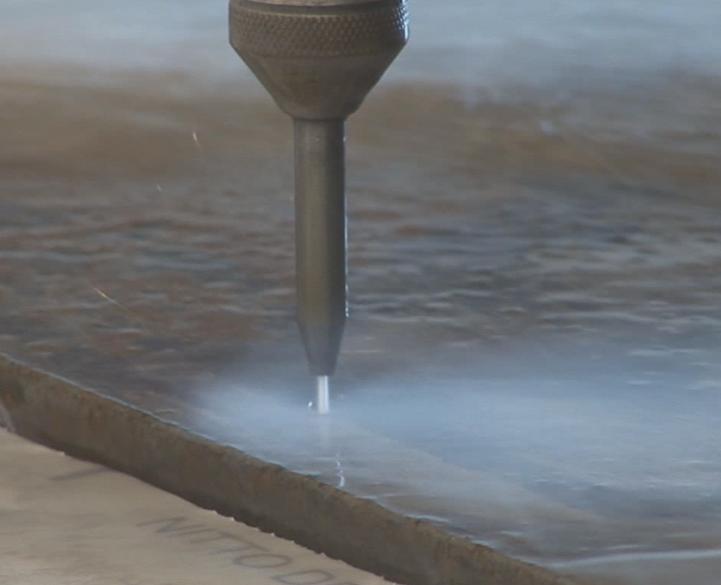 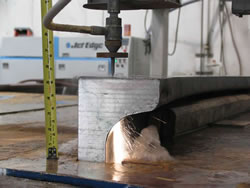 Water Jet Machining (WJM)
Water jet acts like a saw and cuts a narrow groove in the material.
Pressure level of the jet is about 400MPa.
Advantages
		- no heat produced
		- cut can be started anywhere without the need for predrilled holes
		- burr produced is minimum
		- environmentally safe and friendly manufacturing.
Application – used for cutting composites, plastics, fabrics, rubber, wood products etc. Also used in food processing industry.
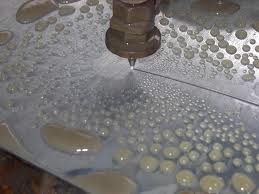 Constructional Details of WJM
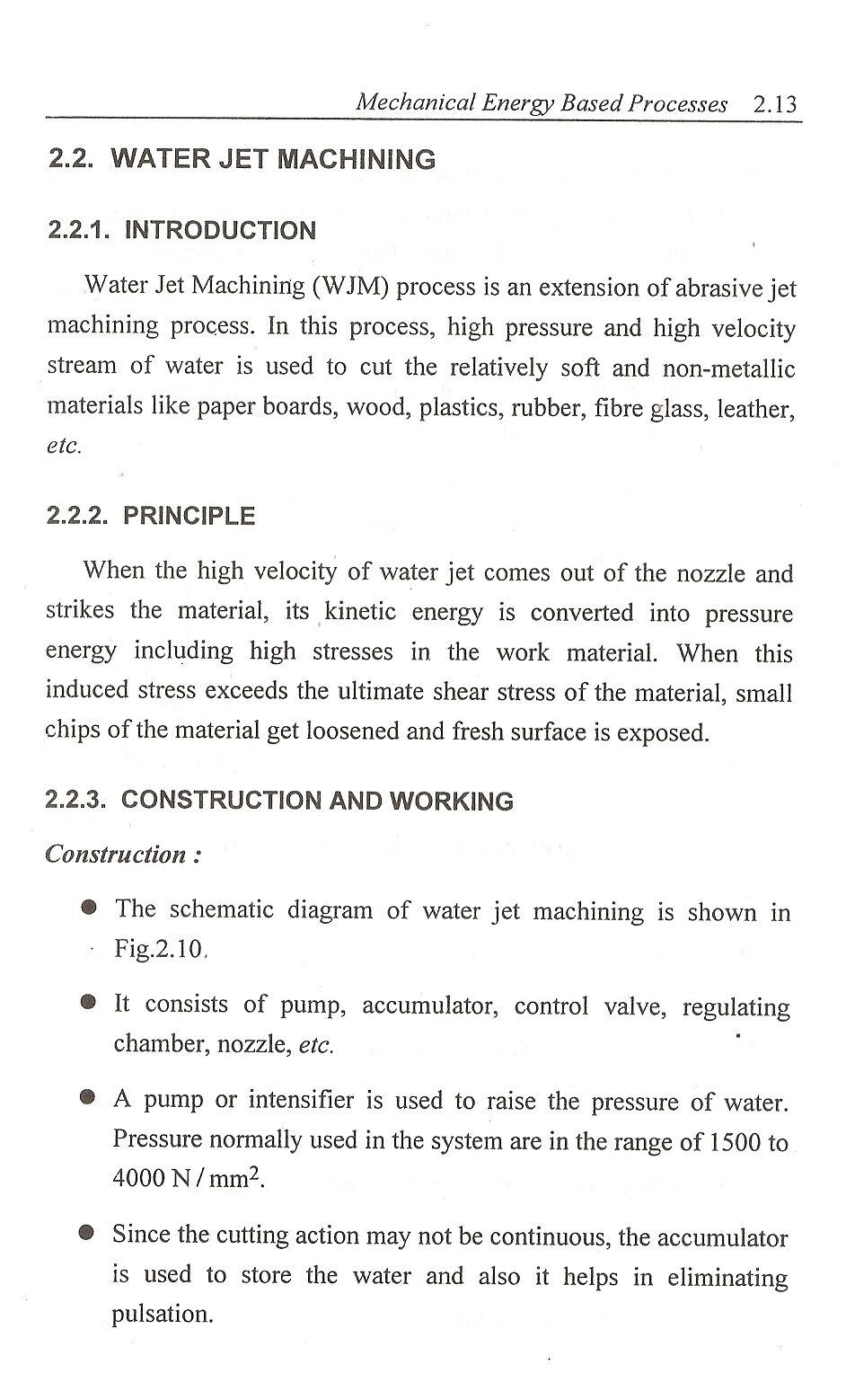 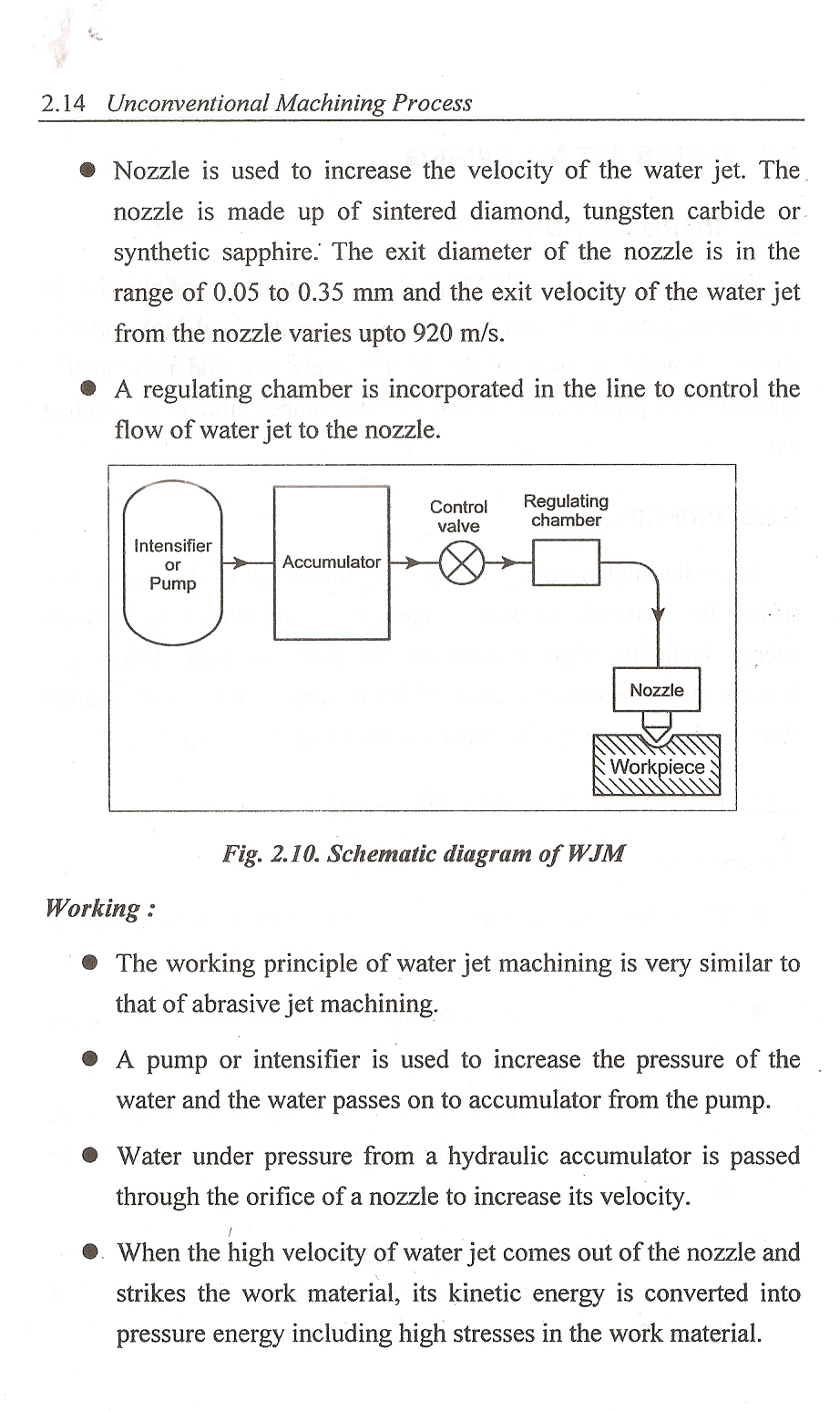 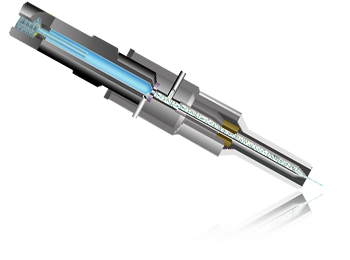 Components - Orifice
Jewel Orifice :
 Diamond
 0.01” diameter
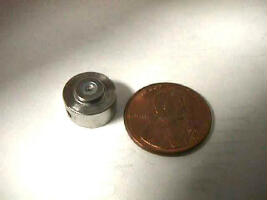 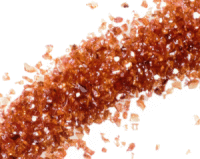 Garnet Abrasive Particles
Working Principle
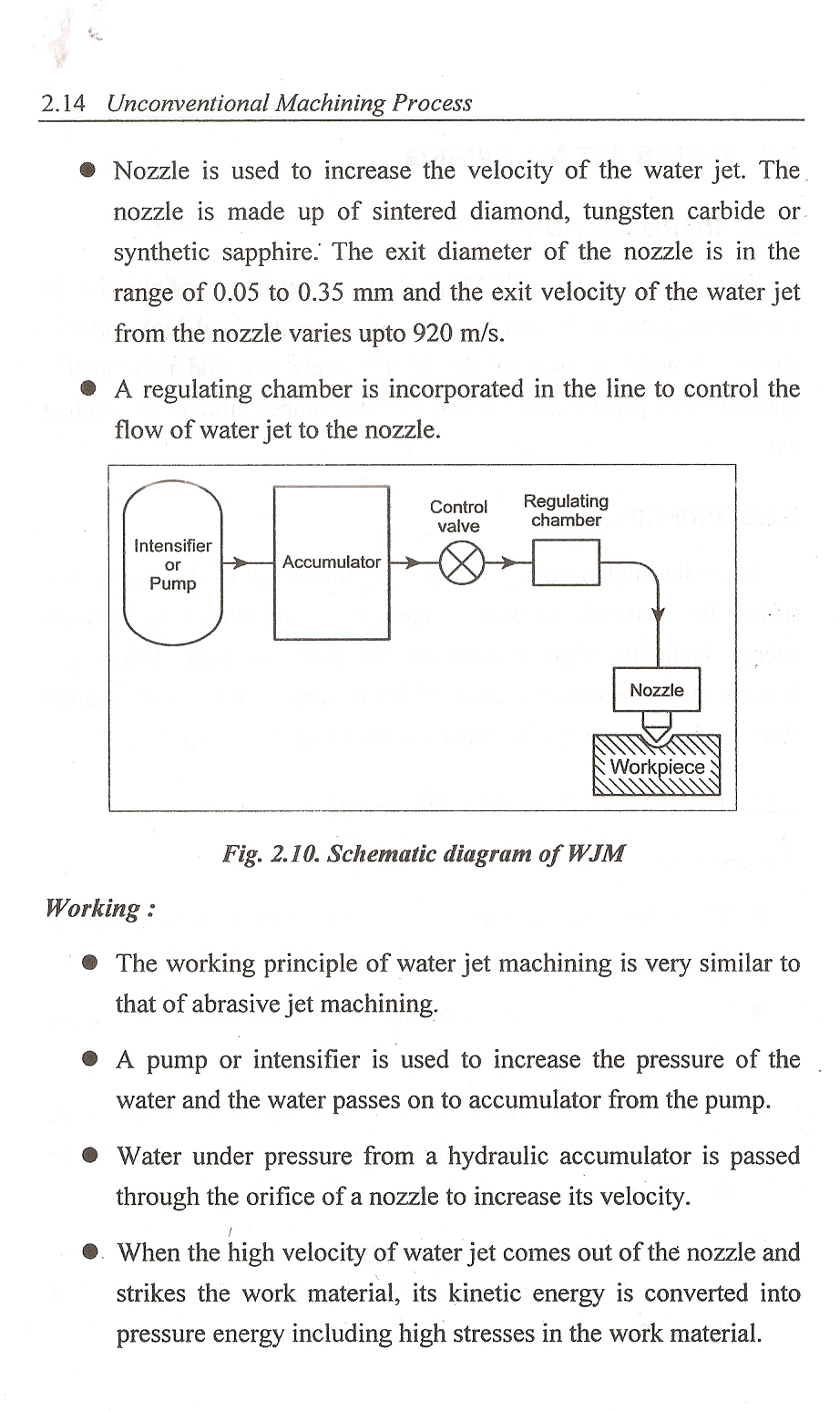 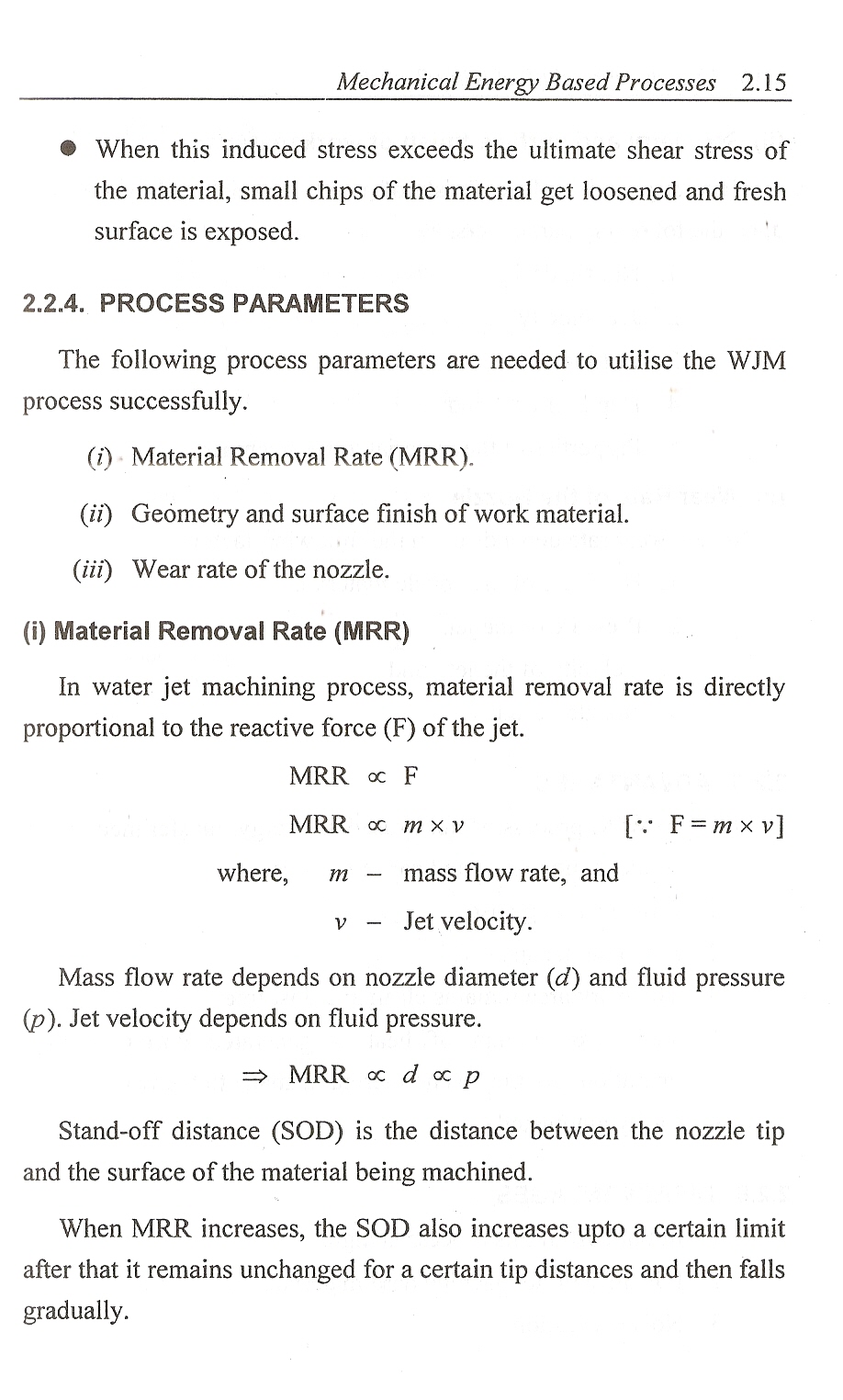 Water Jet Machining
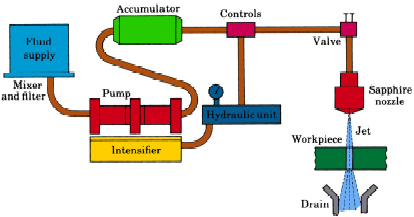 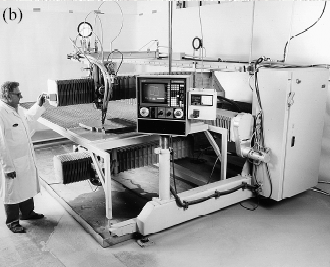 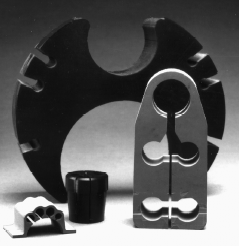 Fig : (a) Schematic illustration of water-jet machining. (b) A computer-controlled, water-jet cutting machine cutting a granite plate. (c) Example of various nonmetallic parts produced by the water-jet cutting process.
Water Jet Machining
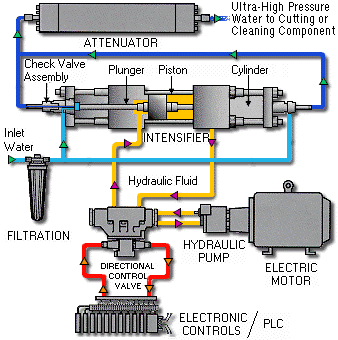 PROCESS PARAMETERS
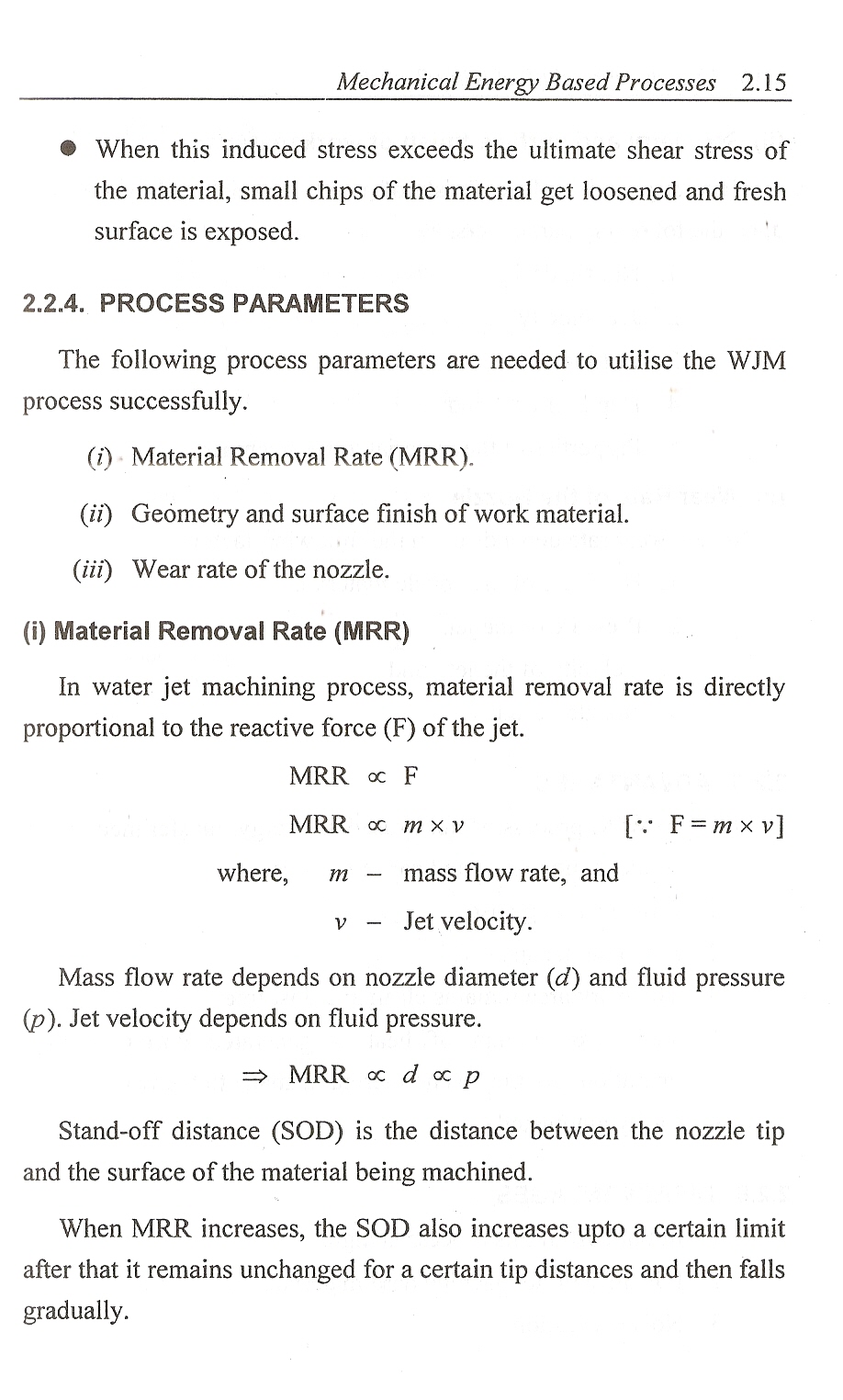 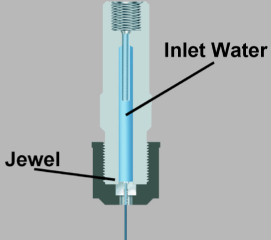 1. Material Removal Rate (MRR)
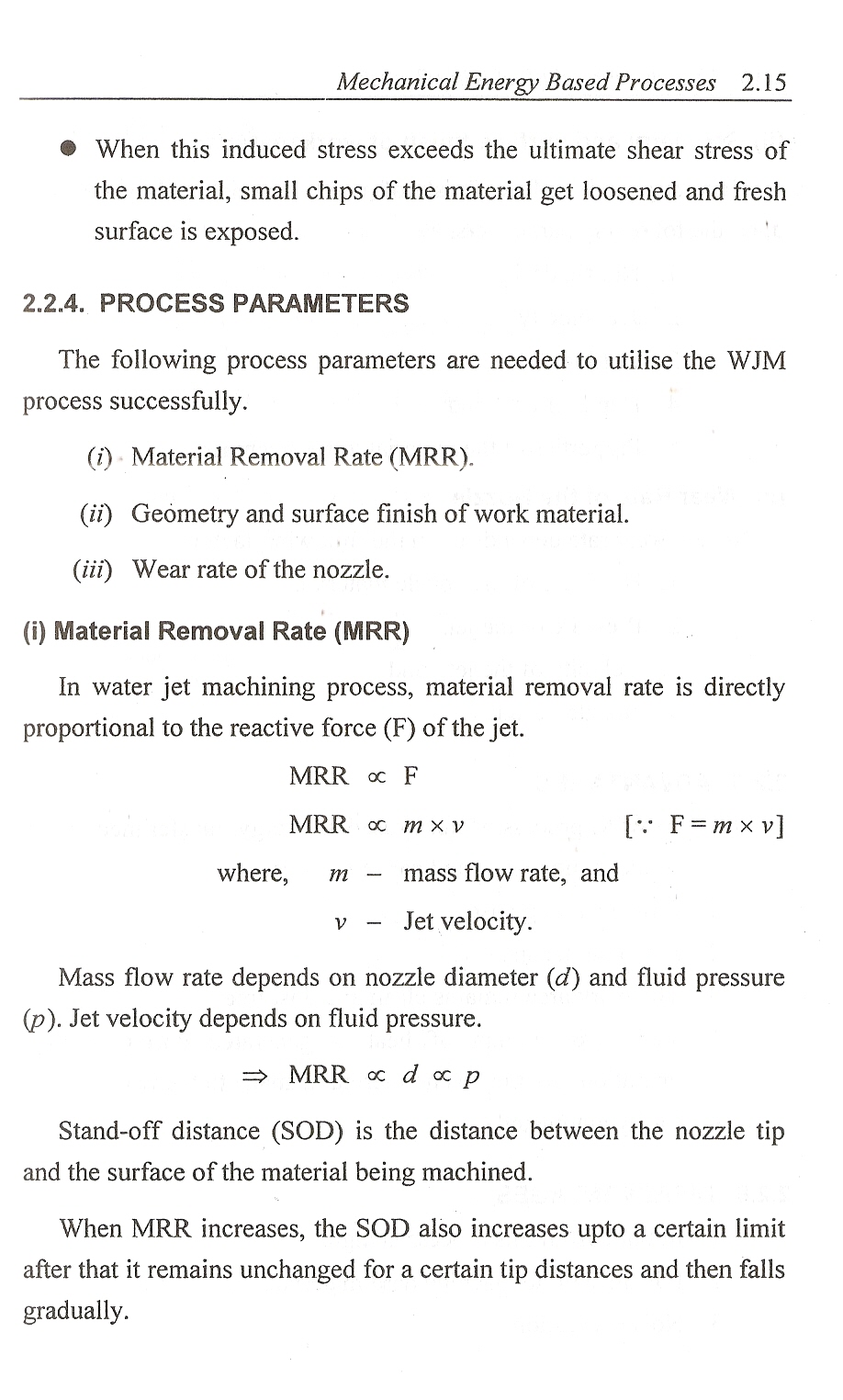 2. Geometry and Surface finish of work material
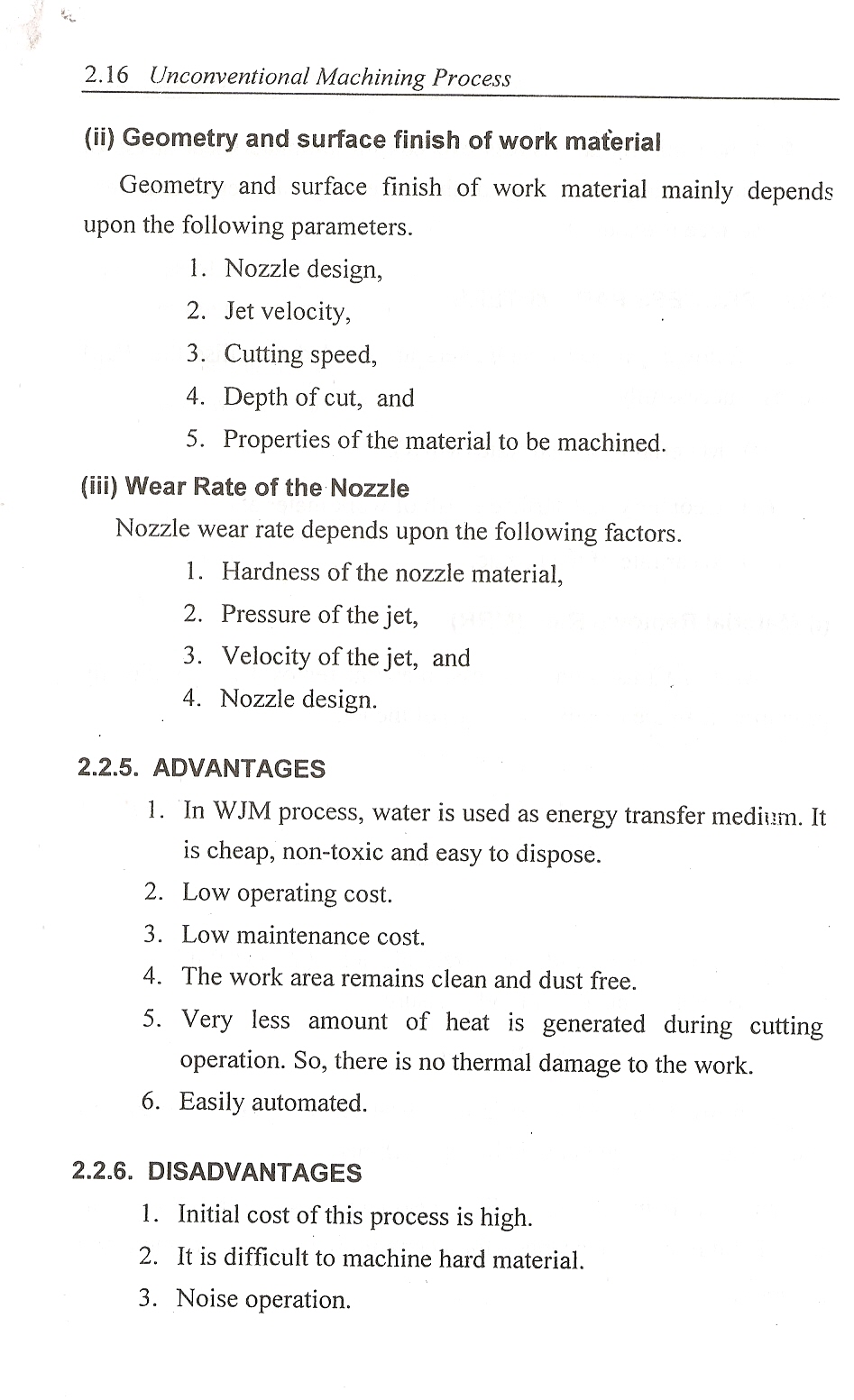 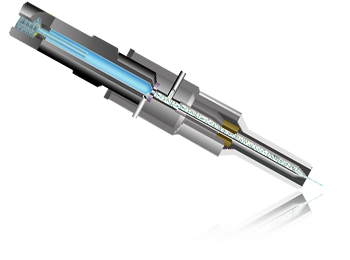 3. Wear Rate of the Nozzle
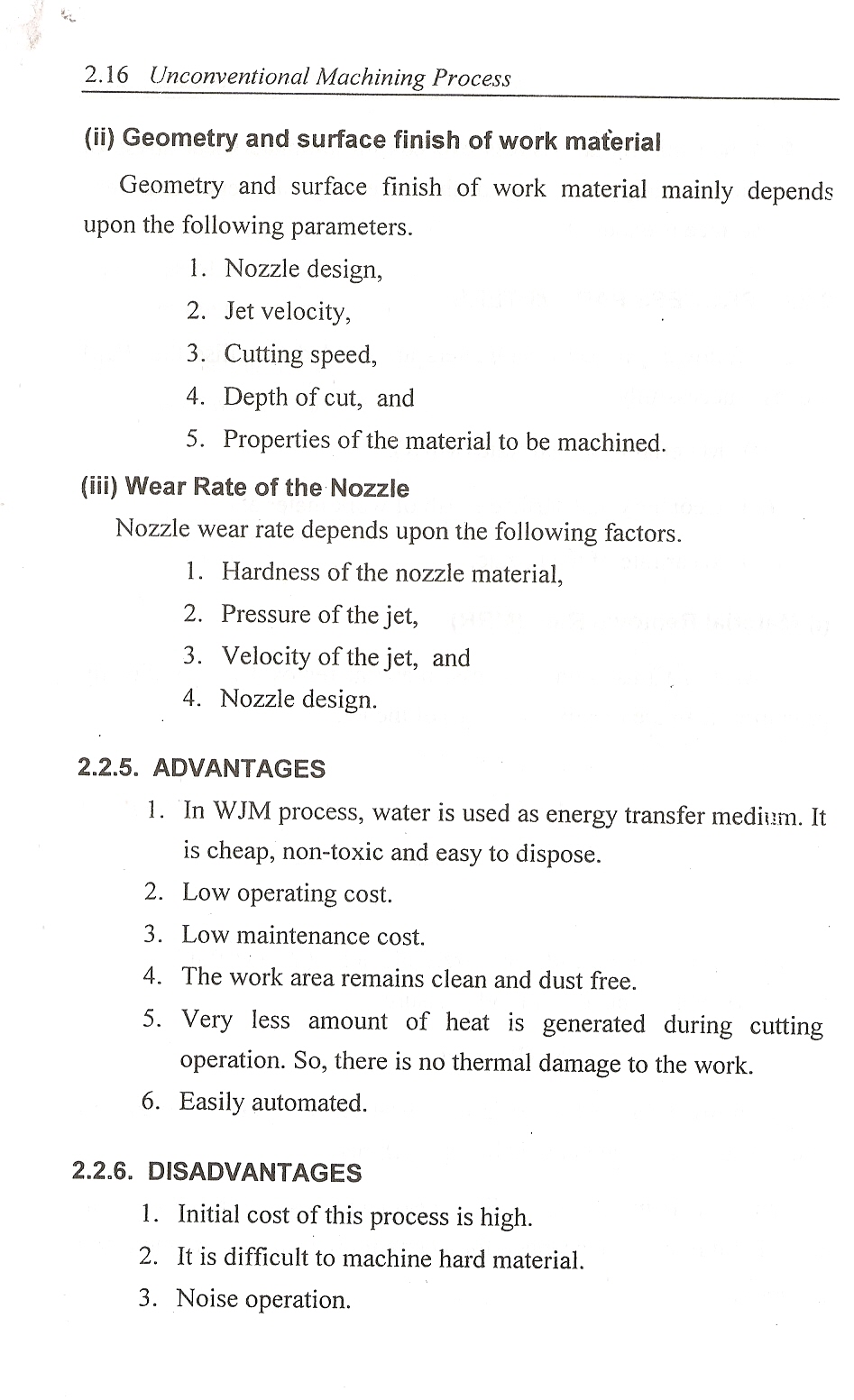 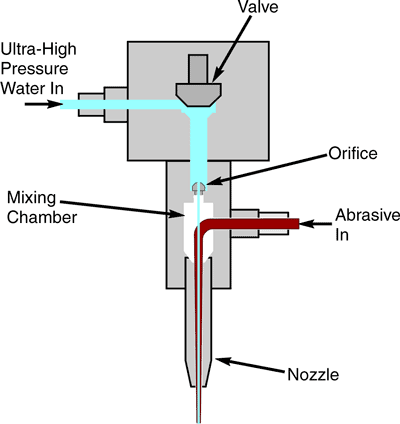 ADVANTAGES
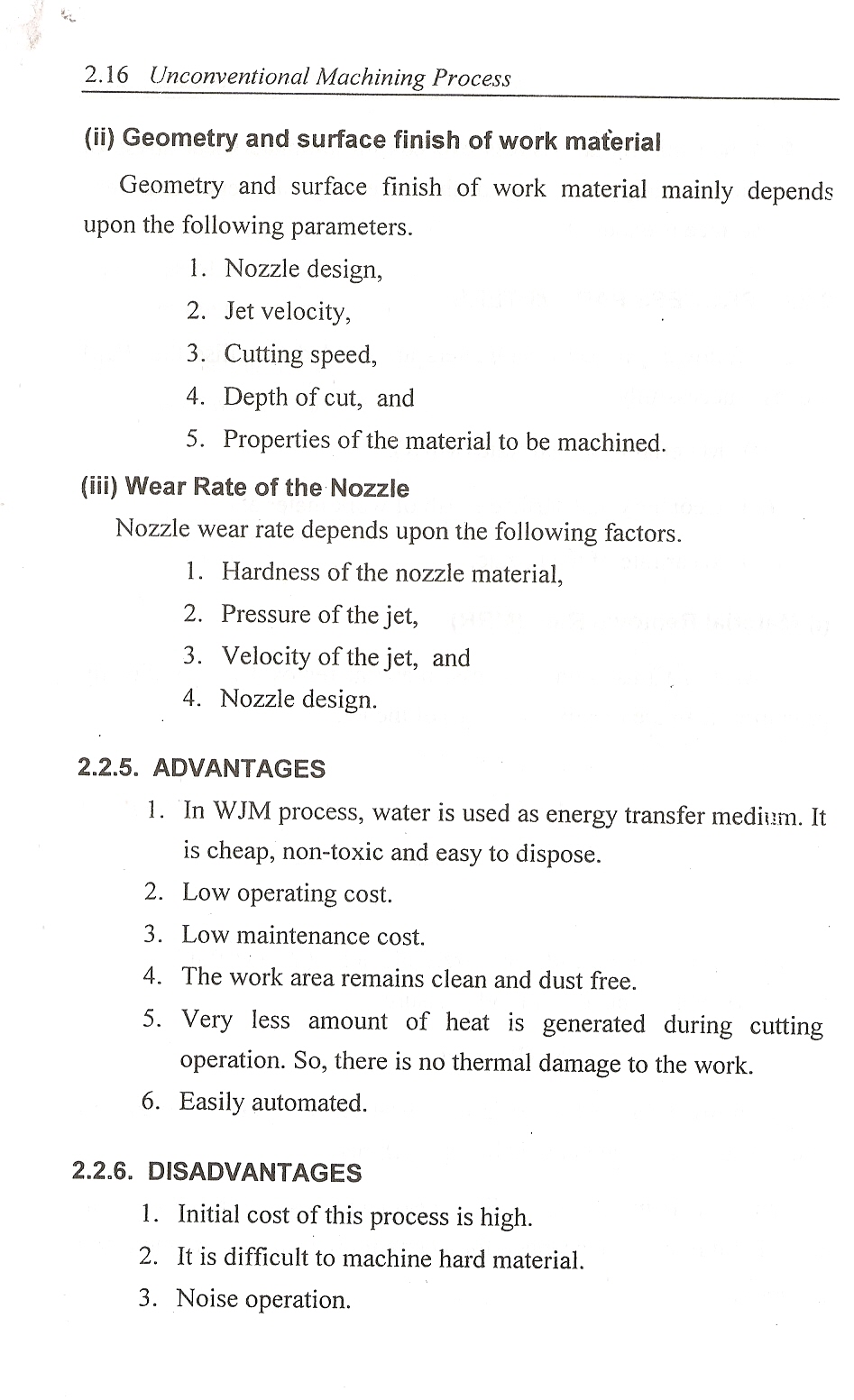 DISADVANTAGES
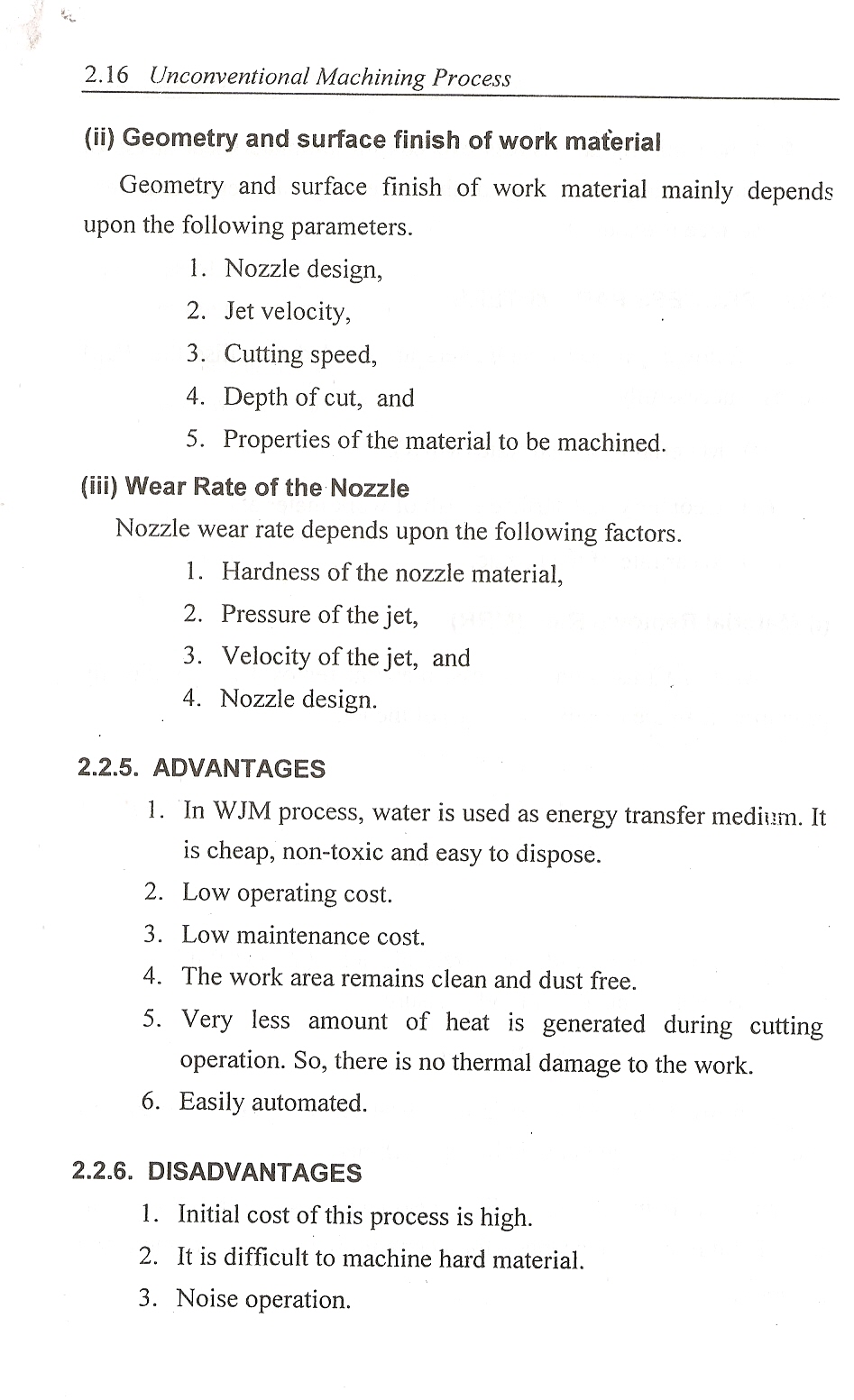 CHARACTERISTICS OF WJM
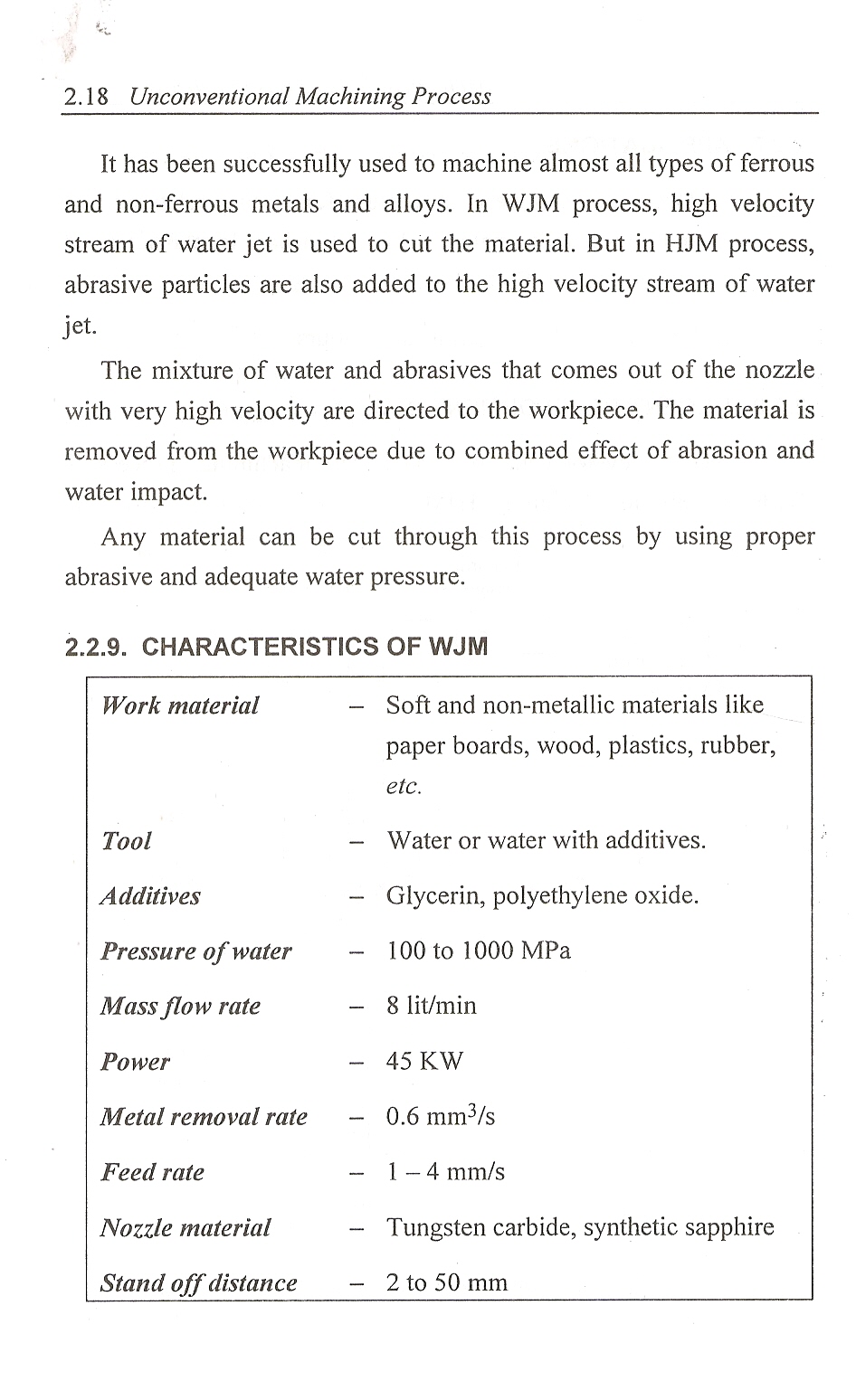 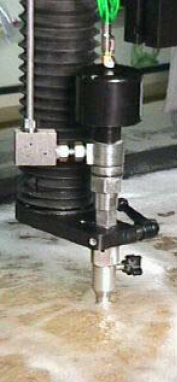 APPLICATIONS
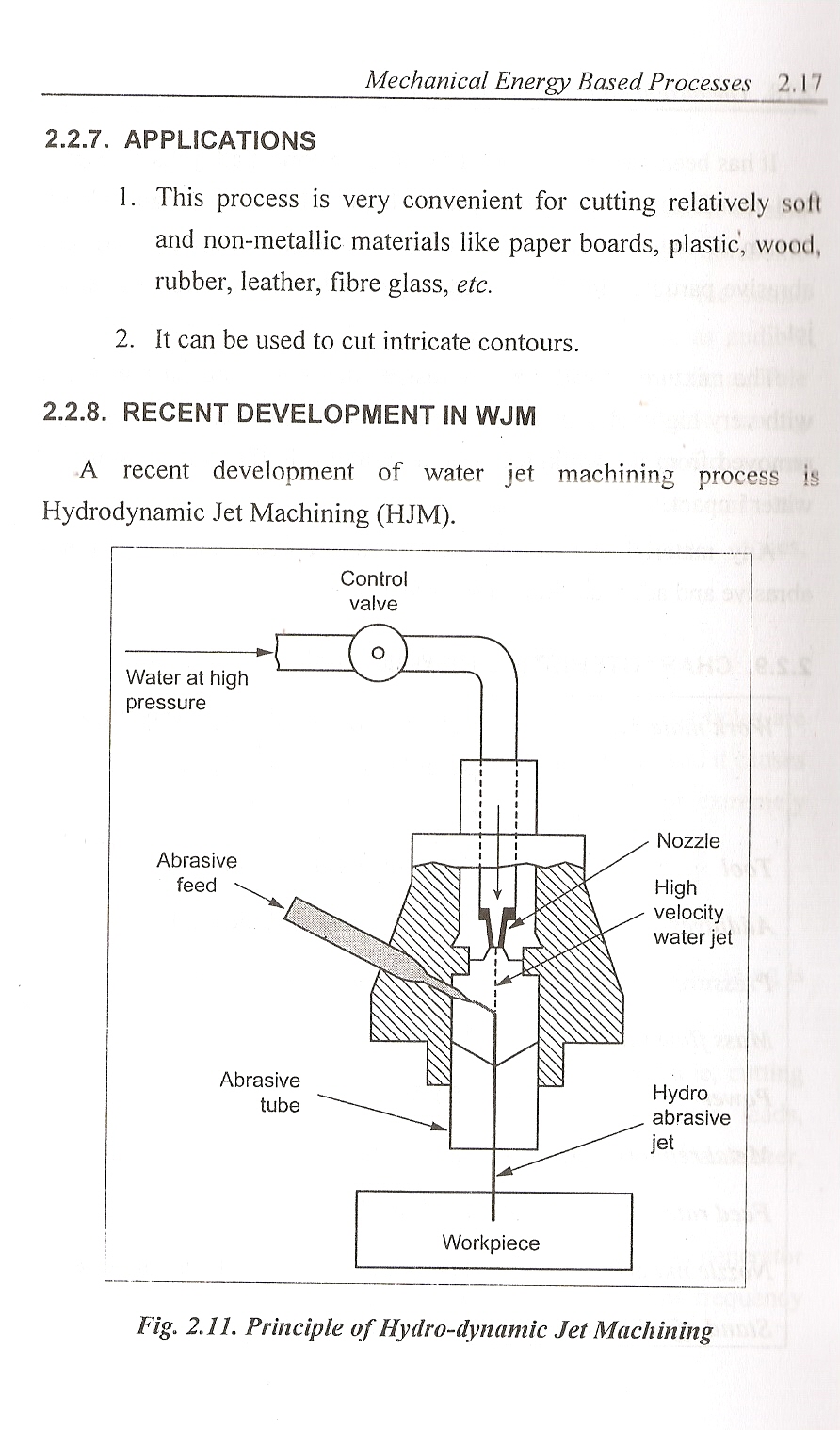 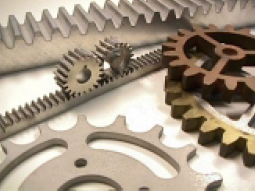 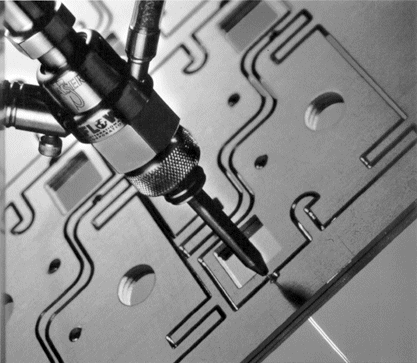 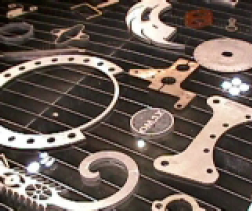 Some Benefits of WJM
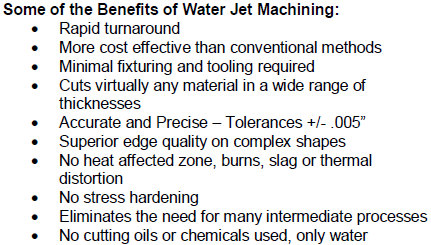 Cutting Capabilities Include
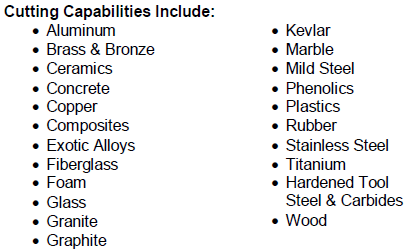 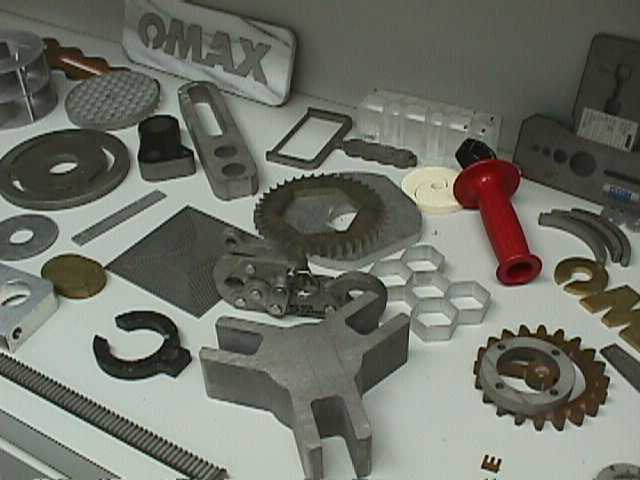 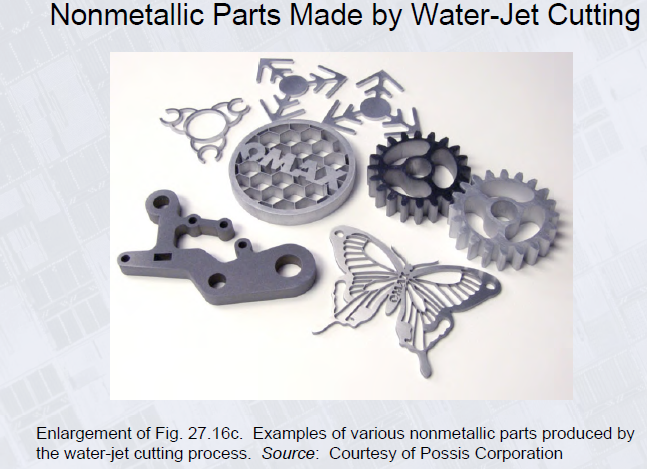 Applications
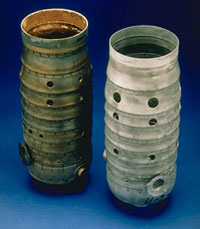 Aerospace
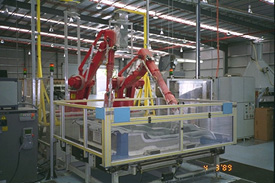 Automotive
Applications
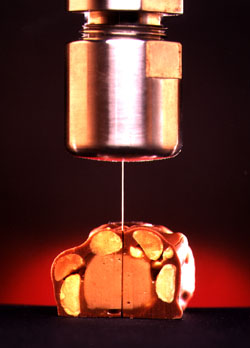 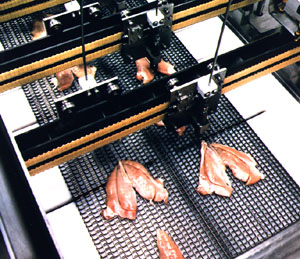 Food Processing
Applications
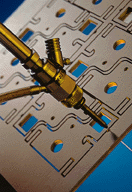 Electronics and PCBs
Applications
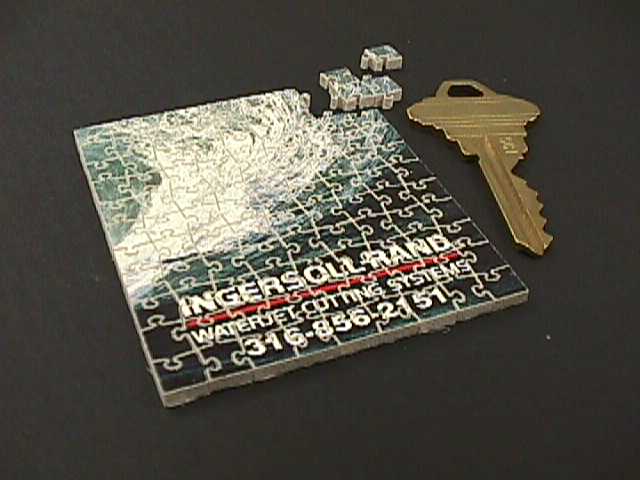 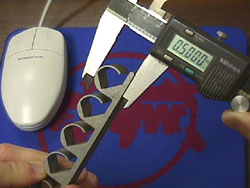 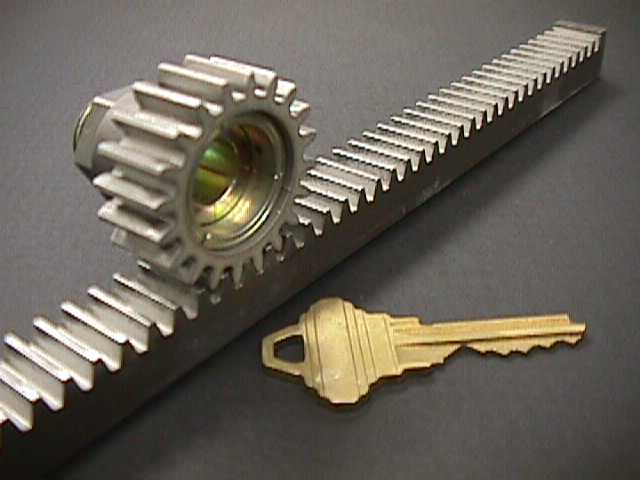 How Accurate We can get
Applications
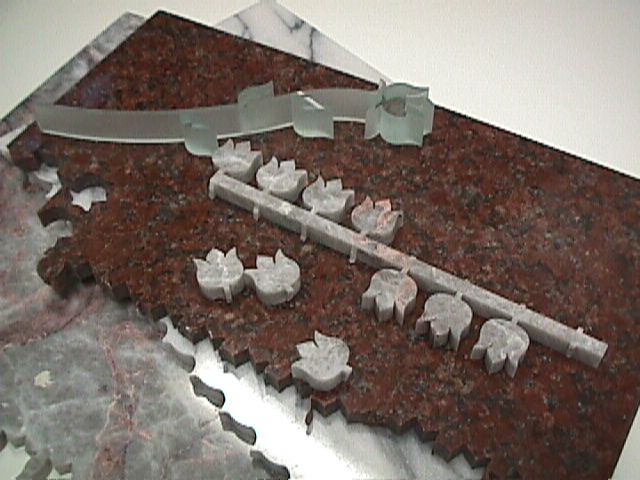 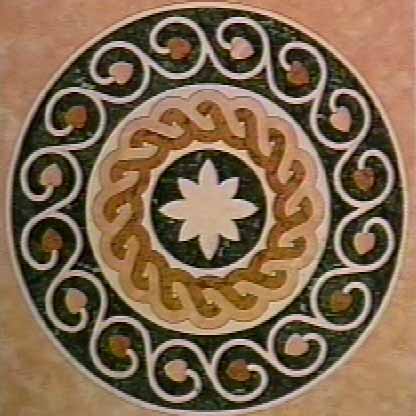 Marble Industry
Applications
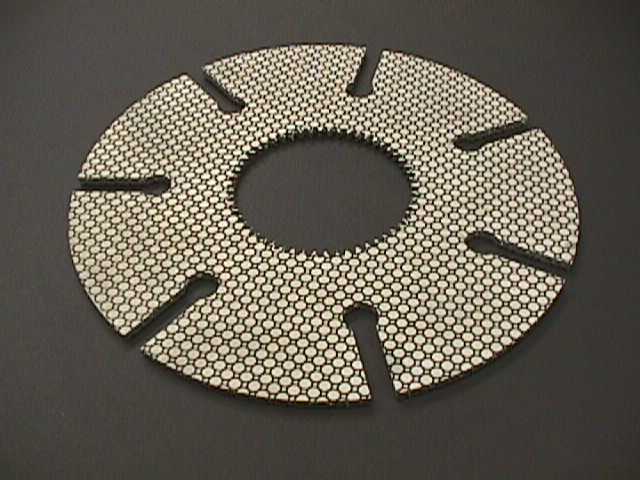 Lining
Applications
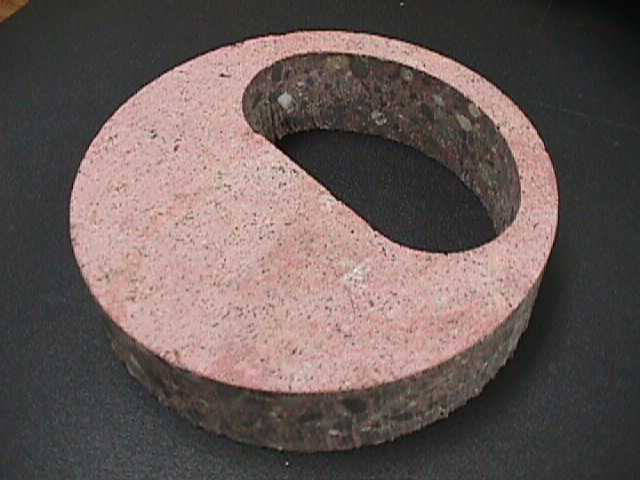 Concrete
Applications
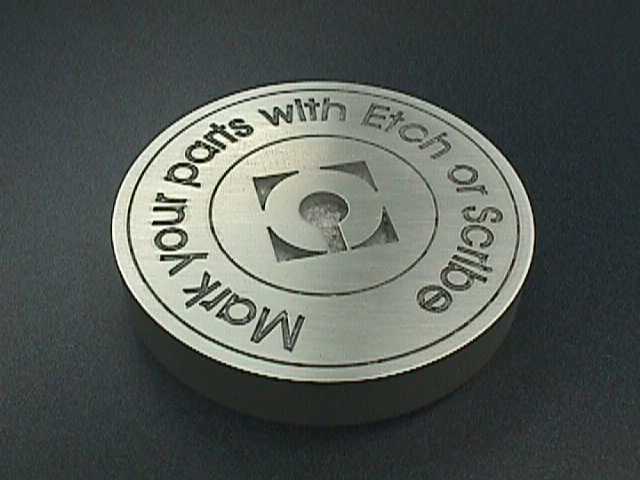 Aluminum
Applications
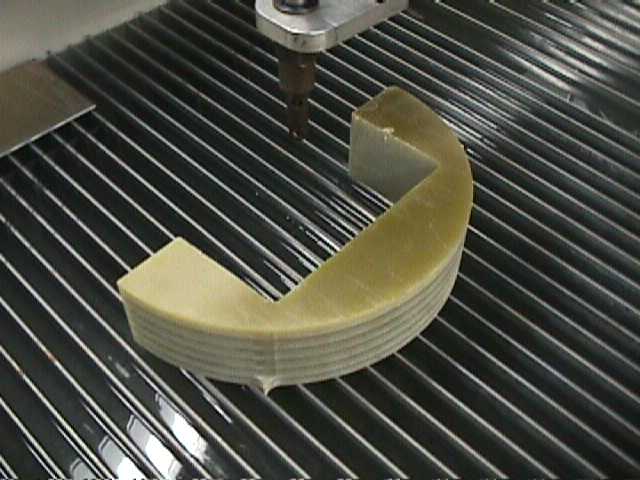 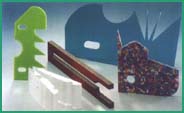 Polymers and Composites
Applications
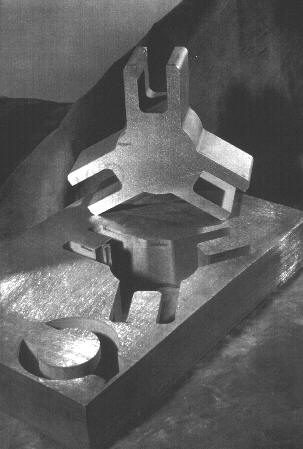 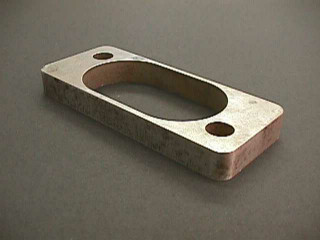 Steels With Different Thickness
RECENT DEVELOPMENT IN WJM
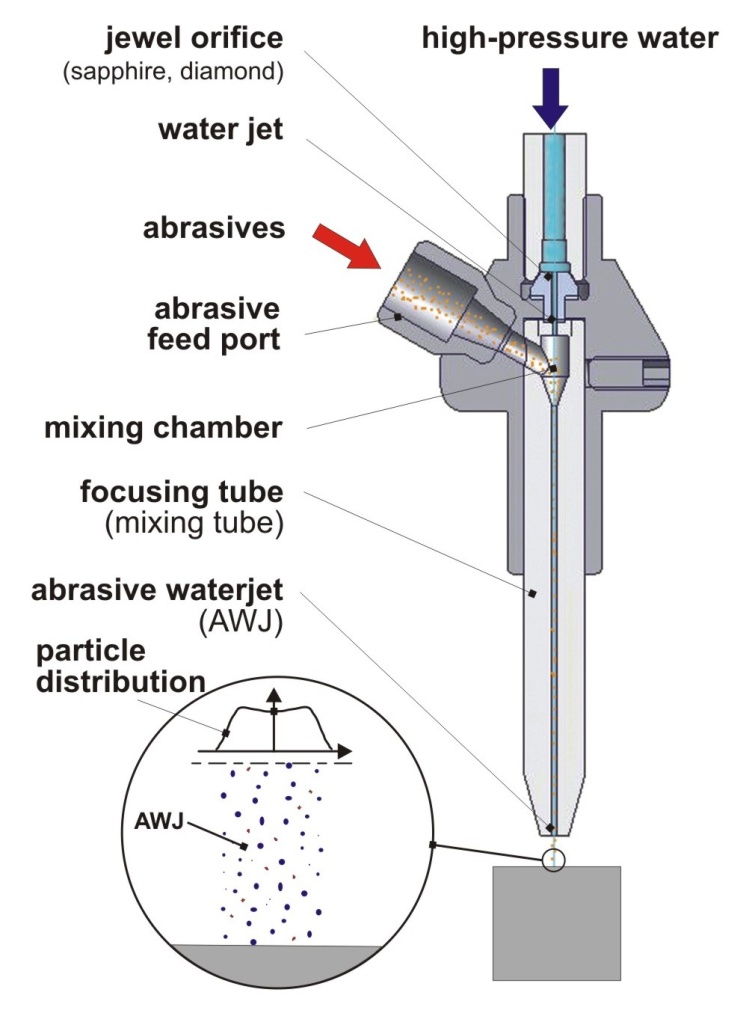 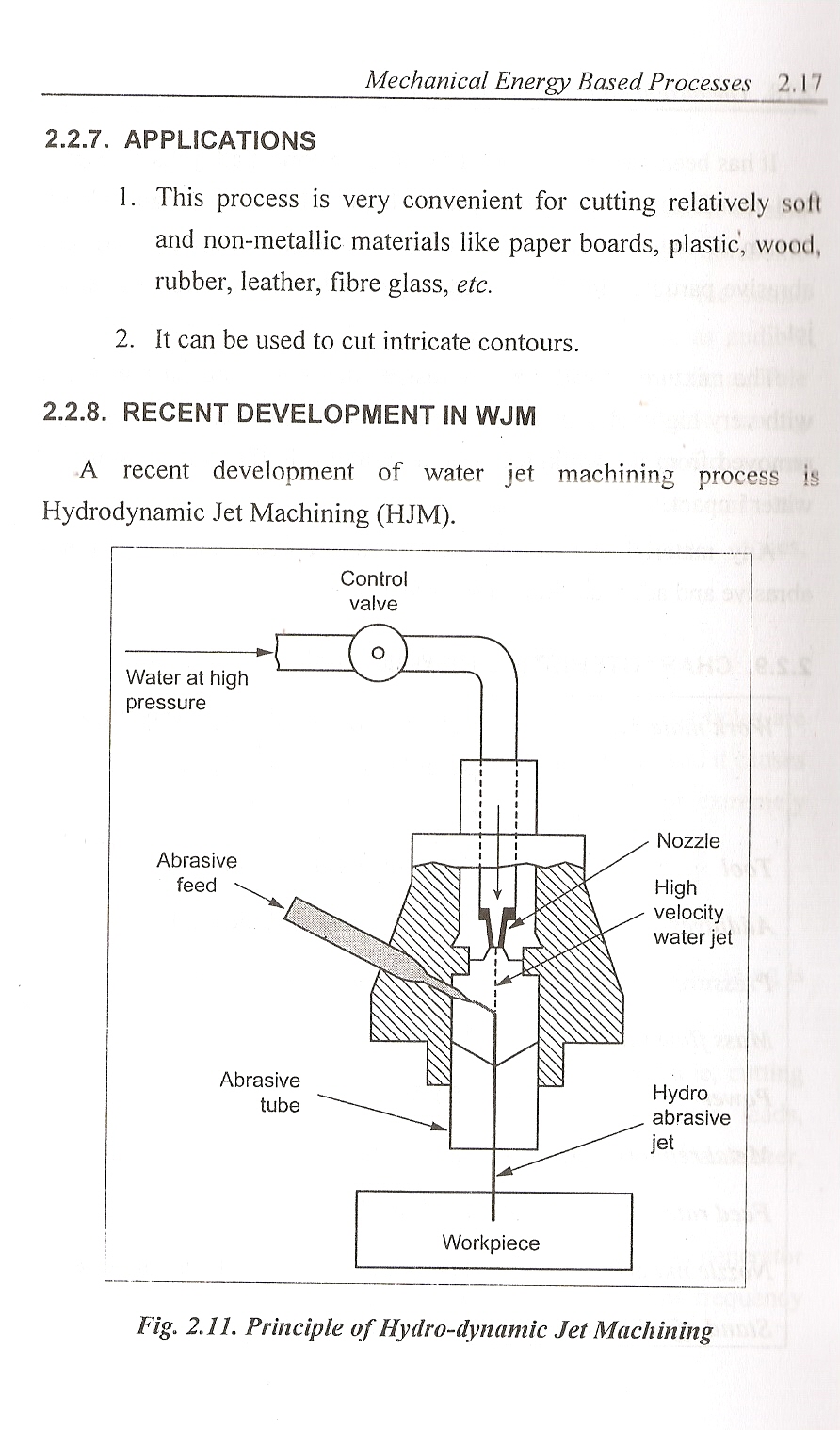 Water-Jet, Abrasive Water-Jet Machining
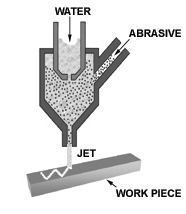 - Workpiece is fractured by impact from
   high pressure (~400 MPa) water-jet

- No heat  no thermal stress, damage
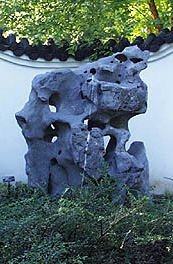 Common applications:

- Fast and precise cutting of fabrics
- Vinyl, foam coverings of car dashboard panels
- Plastic and composite body panels used in the interior of cars
- Cutting glass and ceramic tiles
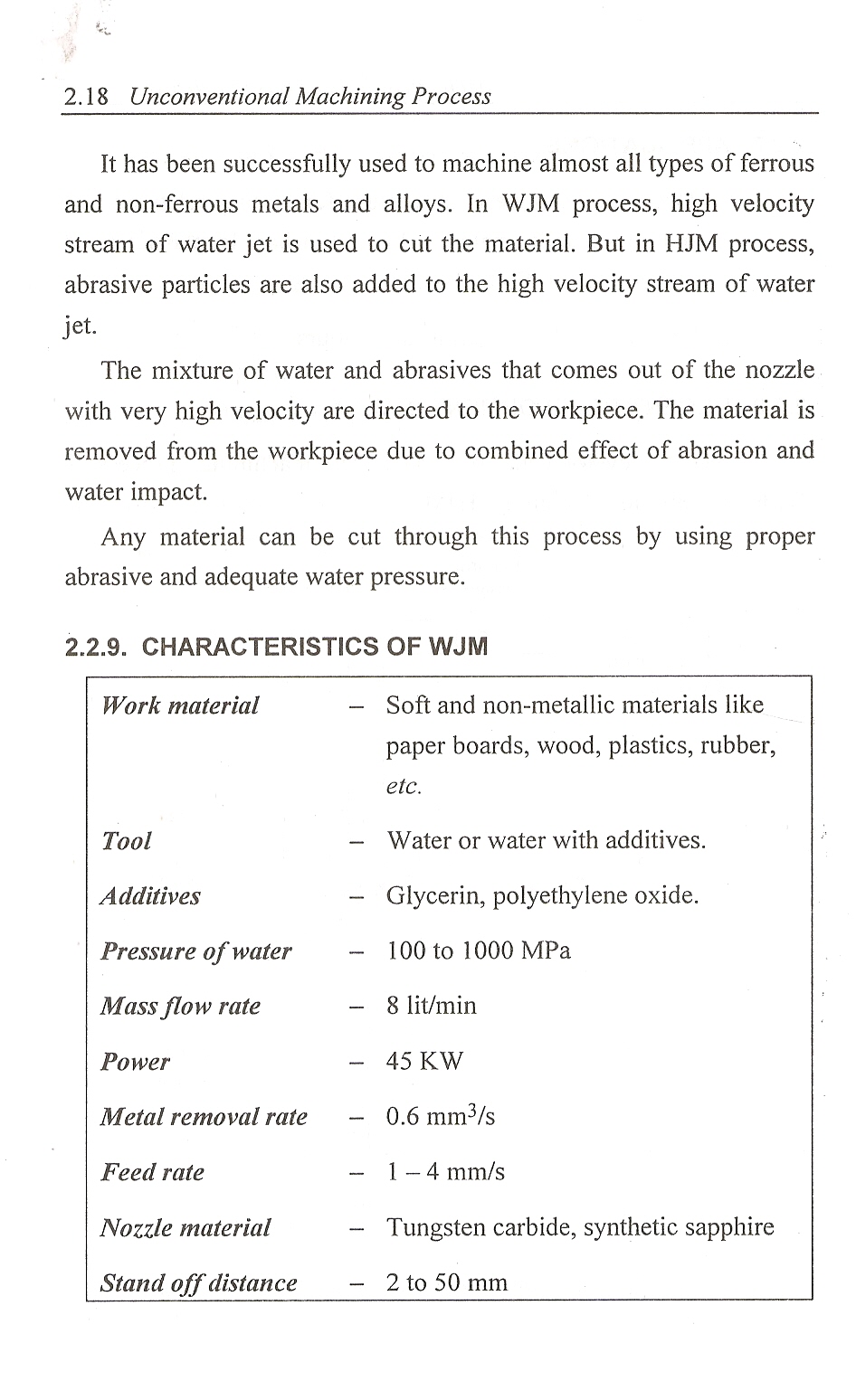 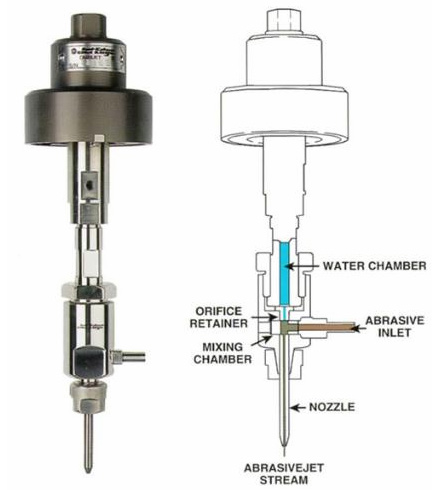 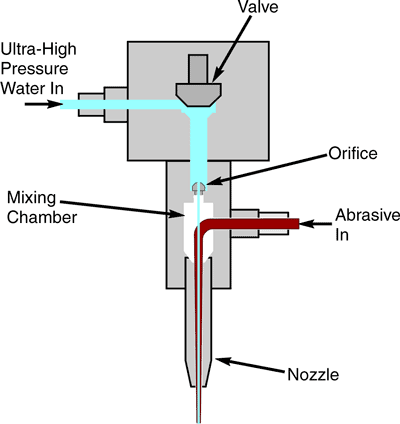 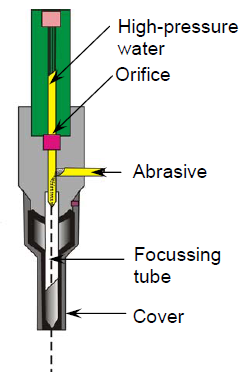 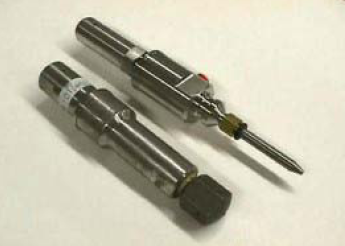 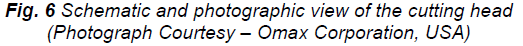 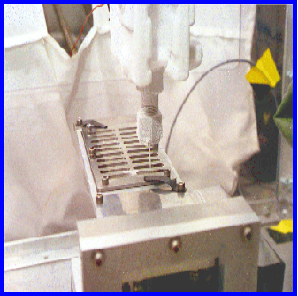 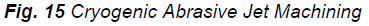 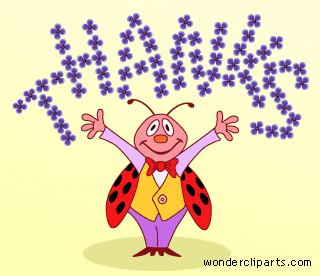